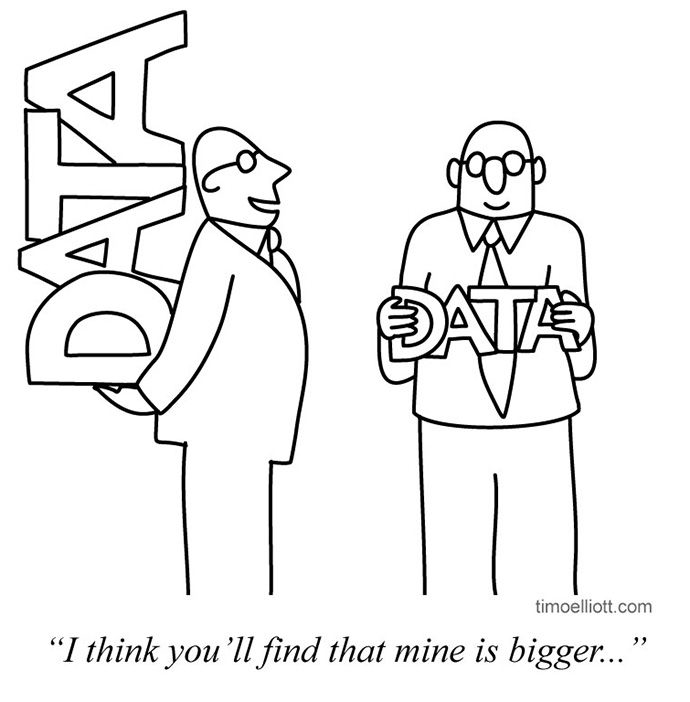 Consent(what counts as valid consent?)art. 7 GDPR
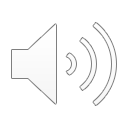 HumanE-AI-NET Tutorial Legal Protection by Design
Fall 2020
1
GDPR art. 4(11): definition
Art. 4(11) ‘consent’ of the data subject means 
any freely given, specific, informed and unambiguous 
indication of the data subject's wishes 
by which he or she, by a statement or by a clear affirmative action, 
signifies agreement to the processing of personal data relating to him or her;
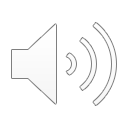 Fall 2020
HumanE-AI-NET Tutorial Legal Protection by Design
2
Relevance of consent in the GDPR
Consent is relevant as: 
A legal basis for lawful processing
Accepting of an offer (concluding a contract that is a legal basis)
An exception to the prohibition to process art. 9 data
An exception to the prohibition of automated art. 22 decisions
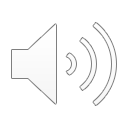 Fall 2020
HumanE-AI-NET Tutorial Legal Protection by Design
3
Relevance of consent in the GDPR
Consent as a legal basis for lawful processing:
is only valid for specified purposes
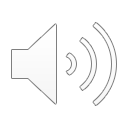 Fall 2020
HumanE-AI-NET Tutorial Legal Protection by Design
4
Relevance of consent in the GDPR
Consent as acceptance of an offer to contract (legal basis)
is only valid if the relevant private law conditions apply, e.g.:
No fraud, duress, abuse
If there was intent or the provider should have been able to trust there was intent
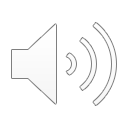 Fall 2020
HumanE-AI-NET Tutorial Legal Protection by Design
5
Relevance of consent in the GDPR
Consent is relevant as an exception to art. 9 data processing
only valid if the consent was explicit
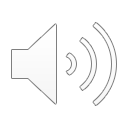 Fall 2020
HumanE-AI-NET Tutorial Legal Protection by Design
6
Relevance of consent in the GDPR
Consent is relevant as an exception to the art. 22 prohibition of ADM
Only valid if the consent was explicit
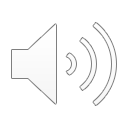 Fall 2020
HumanE-AI-NET Tutorial Legal Protection by Design
7
GDPR art. 7: Conditions for consent
1.Where processing is based on consent, the controller shall be able to demonstrate that
the data subject has consented to processing of his or her personal data.
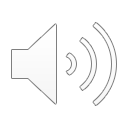 Fall 2020
HumanE-AI-NET Tutorial Legal Protection by Design
8
GDPR art. 7: Conditions for consent
2. If the data subject's consent is given in the context of a written declaration 
which also concerns other matters,
the request for consent shall be presented in a manner which is 
clearly distinguishable from the other matters, 
in an intelligible and easily accessible form, 
using clear and plain language. 
Any part of such a declaration which constitutes an infringement of this Regulation shall not be binding.
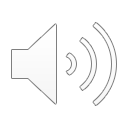 Fall 2020
HumanE-AI-NET Tutorial Legal Protection by Design
9
GDPR art. 7: Conditions for consent
3.The data subject shall have the right 
to withdraw his or her consent at any time. 
The withdrawal of consent shall not affect 
the lawfulness of processing based on consent before its withdrawal. 
Prior to giving consent, the data subject shall be informed thereof. 
It shall be as easy to withdraw as to give consent.
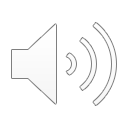 Fall 2020
HumanE-AI-NET Tutorial Legal Protection by Design
10
GDPR art. 7: Conditions for consent
4. When assessing whether consent is freely given, utmost account shall be taken of 
whether, inter alia, 
the performance of a contract, including the provision of a service, 
is conditional on consent to the processing 
of personal data that is not necessary for the performance of that contract.
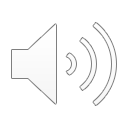 Fall 2020
HumanE-AI-NET Tutorial Legal Protection by Design
11
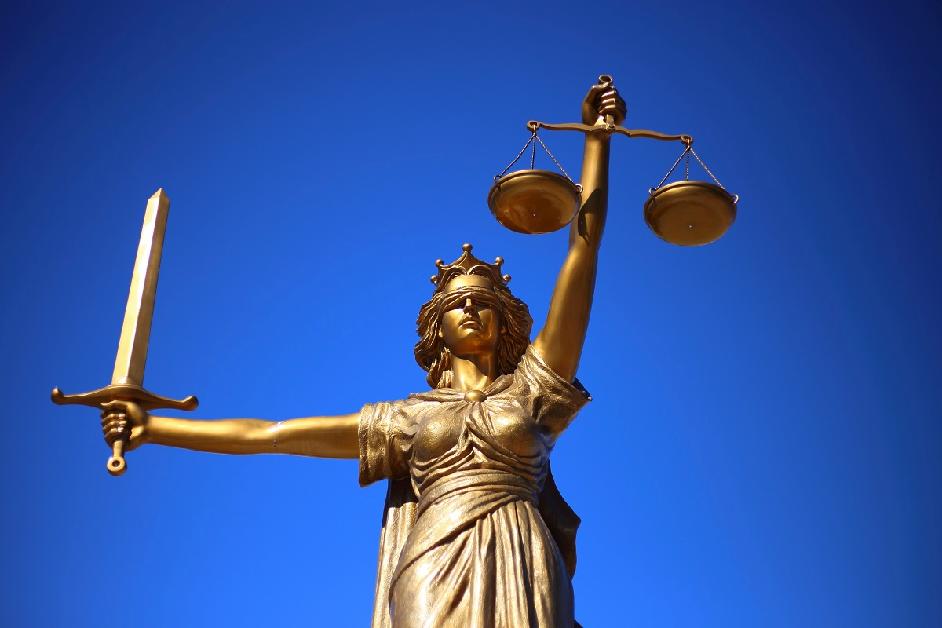 HumanE-AI-NET

GDPR: enables, prohibits, restricts
Reasonable
Pertinent
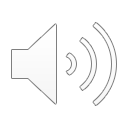 Fall 2020
HumanE-AI-NET Tutorial Legal Protection by Design
12